Mining history of the lake isabella region
Dr. Gregg Wilkerson
U.S. Bureau of Land Management
Acknowledgements
Photos courtasy of Bob Powers Collection
Charles L. Barbee
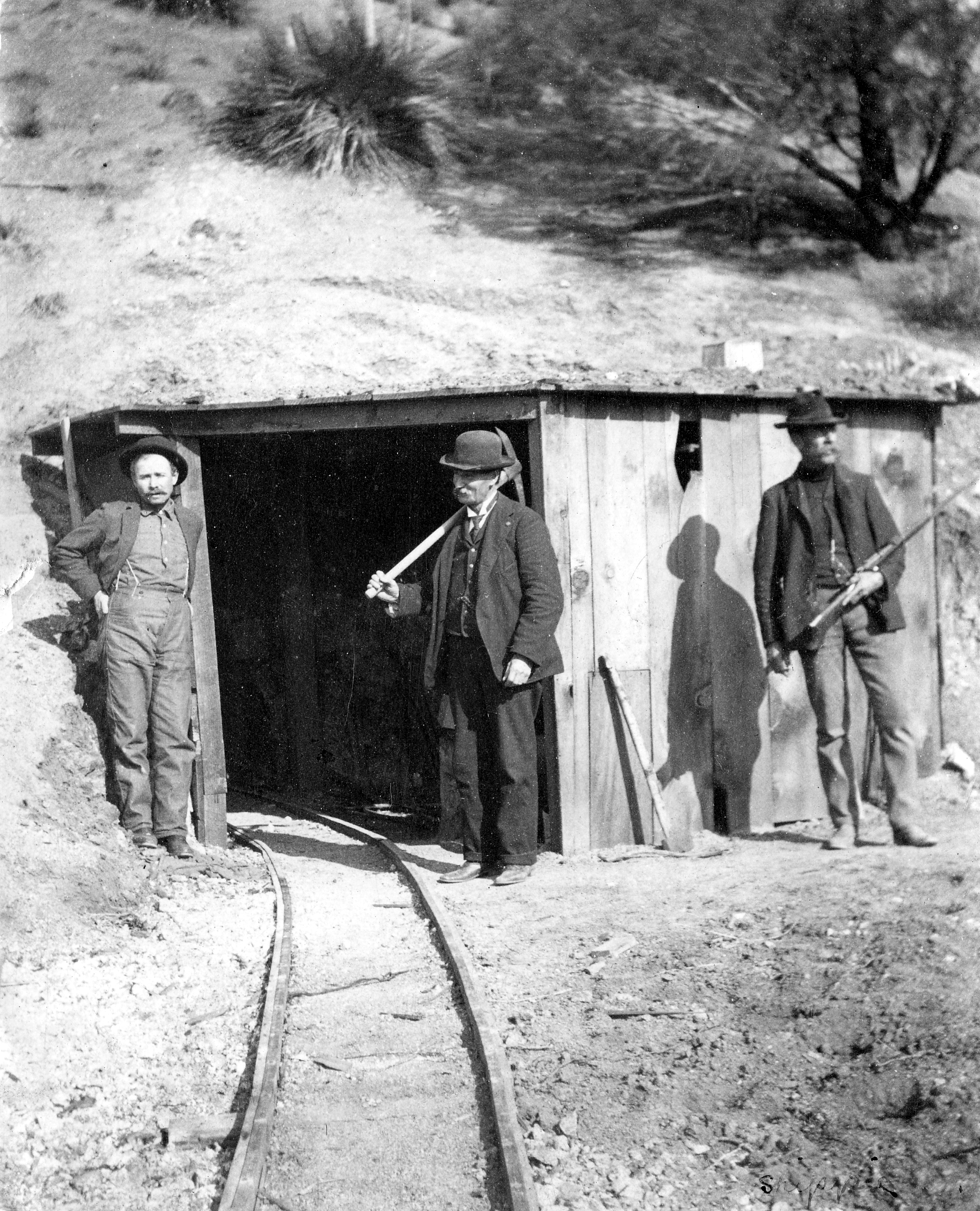 Greenhorn Mountain District
Petersburg-Greenhorn Creek
Discovered 1851
Party sent out by John C. Fremont
$50 per pan placer; several lodes
Petersburg: supply center established 1858
Two 6-stamp mills in 1858 and three arastras
20-stamp mill in 1866
Declined by 1890
Keyesville District
Keyesville District
Keyesville Mining District
Keyesville
1853: Richard Keys, half-Cherokee discovered lode gold
1952/53: Captain Maltby discovered Mammoth Mine
1858: five water driven mills with 22 stamps
1861 - 1862 : floods destroyed them all. 
50 to 60 people and boasted eight houses, a saloon and crude hotel
1865-66: 20 stamp mill, ineffective
Keyesville Arastra
Mammoth Mill
Keyesville Revival
1897 
5-stamp mill was erected at the Keyes mine and a 10-stamp mill at the Mammoth
1897 to 1943: Intermittent mining
The Keyes mine produced a total of $450,000, the Mammoth about $500,000.
Keyesville, 1914
Keyes Stamp Mill
Hauled though Visalia from San Francisco and erected on the river in 1856.
1865-1897: idle
1897: 5 stamp mill
Keyes Mine
Stravert  Keyes Mine
Stravert Arrastra, Keyes Mine
Al Coe at the Mammoth Mine
Big Blue Mine – Cove District
Big Blue Mine- Cove District
Big Blue Mine – Cove District
1861: Placer gold discovered by Lovel Rogers when he picked up a rock and found it full of gold.
Rogers traces float and finds the Big Blue Vein
1863: Camp of Quartzburg laid out
1864: Residents rename the camp Kernville
1868: Judge J. Warner Sumner consolidation of claims
Lovel Rodgers at Big Blue Mine
Big Blue Mine – Cove District
1875-1876: Senator John P. Jones of Nevada: consolidated all mining and water rights.
New Mills, Cornish water pumps dewater the Sumner Shaft.
November 1883: Fire destroys pumps and timbers. 
1834: New Mill
1834-1943: Continuous Operation
Cove district yielded as much as $8 million in gold. 
2010: New drilling planned
Jim Jorgensen Big Blue Mine
Mine Superintendent House
Claraville – Piute Mnt District
Claraville – Piute Mnt District
CLARAVILLE(aka THE MT. SINAI DISTRICT, TICKNOR BASIN, EAST PIUTE MTS
June 1861: Discovered in Ticknor Basin, high in the Piute Mountains, by a party of prospectors
Easily worked lodes paying as much as $300 per ton
1864: Camp of Kelsoe began to take shape. Later the camp's name was changed to Claraville in honor of the first white girl born in the camp: Clara Munckton
CLARAVILLE
1867 : Claraville consisted of about twelve houses, a store, blacksmith shop and hotel
June 1869:  the community was deserted.
SAGELAND
1860: St. Johns Mine discovered
Sageland 4 miles north of St. Johns Mine
Also served:
- the Burning Moscow situated 5 miles west of Sageland,
- the Gold Hill situated on Gold Peak 4 miles south
- the Esperanza about 3 miles southwest of the St. John
St. John Mine
October 1867: 12-stamp mill was erected at Tunnel Springs
May 1886: The Gold Hill mining Company moved a 10-stamp mill from Havilah to the same location, beginning operation.
June 1869: the community was deserted
Lorain Mining District
Lorain – Amalie
1890’s : Discovery of Amalie Mine by C. Moore
March 1894: W.E. Rodgers purchases Mine
Mill, new shafts drifts, 20 tons per day mill
Silver Chloride and Free Gold
Sulfides and Smelting
1895: Amalie only mine, but followed quickly by others
Boarding house, store, blacksmith shop, and barn had been erected. A Post Office had opened, and a stage to Caliente ran three times a week
Lorain – Amalie
1896-1900: Idle due to litigation
1900-1906: Continuous operation with 12-40 men mining 10-15 tons per day.
June 1906: New mill, but inefficient
Total production $600,000 in gold and silver
Barbarosa Mine
1903-1904: 2.000 tons mined
Ore processed at Amalie Mill
$60,000 total production
Golden Cowboy
Golden Cowboy mine discovered  in “early days” by W Hampton (“Hamp”) Williams, half Piute Indian.
Produced about $100,000 prior to 1905, and $200,000 prior to 1913.
Zenda Mine
March 1906: Mill erected
March 1909: New Mill
1910: Cyanide circuit
1922: New owners, 150 tons per day mill
In 4 years produced $650,000 in gold and silver
Weldon Tungsten District
Weldon Tungsten District